Η Δευτέρα 10η Μαΐου θα είναι η μέρα 
 που επιτέλους θα επιστρέψουμε στο σχολείο μας!
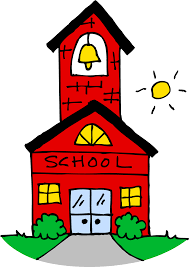 Θα συναντήσουμε από κοντά τους συμμαθητές και τις συμμαθήτριές μας
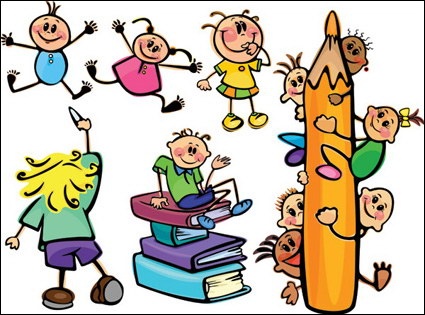 τις δασκάλες και τους δασκάλους μας
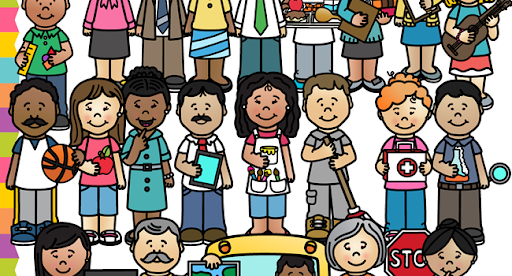 Είναι όμως πολύ σημαντικό να επιστρέψουμε στο σχολείο μας και να είμαστε ασφαλείς.
Χρειάζεται, λοιπόν, να συνηθίσουμε και κάτι ακόμη.
Από το φαρμακείο 2 φορές την εβδομάδα θα παίρνουμε ένα τεστ για να ελέγχουμε αν ο ιός έχει επισκεφτεί το σώμα μας.
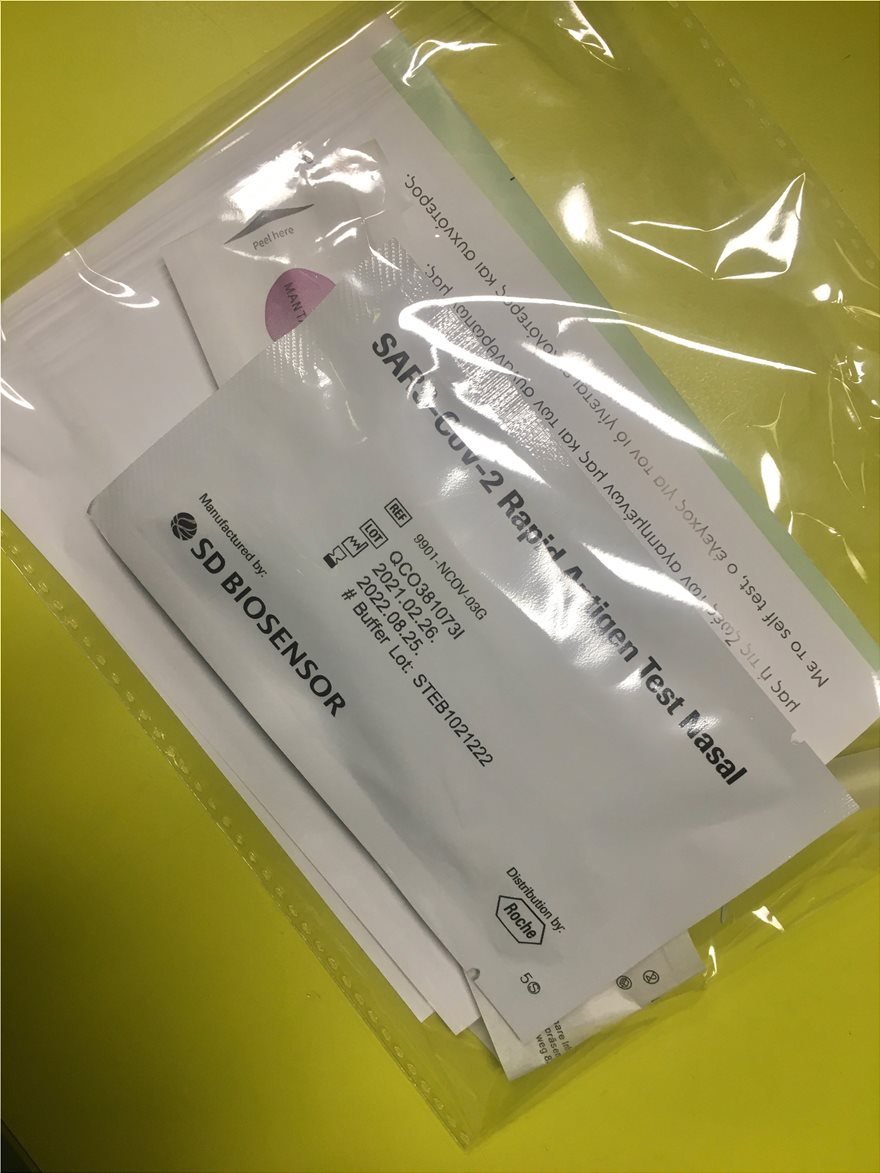 Το πακέτο αυτό έχει μέσα
Πώς γίνεται το τεστ;
Βλέπω πώς γίνεται το τεστ:

        https://www.youtube.com/watch?v=QDXyEQ1YVac&ab_channel=%
Το πρόγραμμά μου για το τεστ
ΑΦΟΥ ΤΕΛΕΙΩΣΩ ΤΟ ΤΕΣΤ ΜΟΥ ΣΥΜΠΛΗΡΩΝΩ
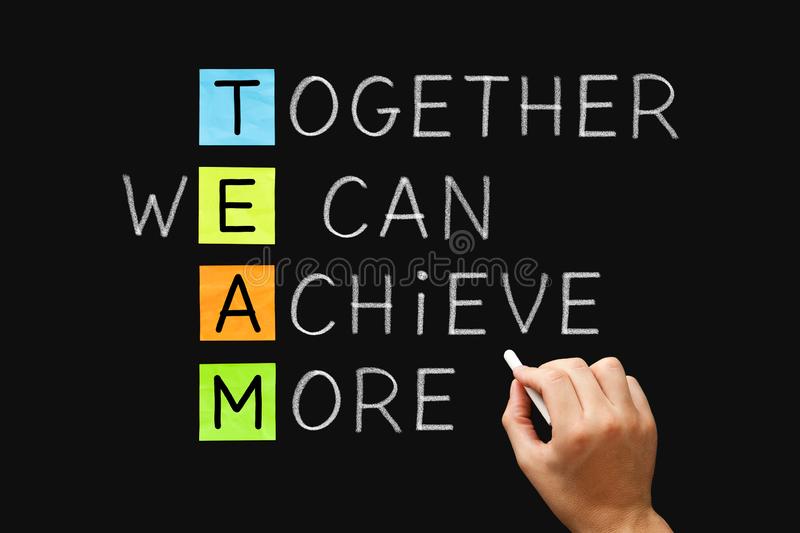